Task 4.4: Service Improvements
 to Research Infrastructures for Detectors
Marko Mikuž
University of Ljubljana and Jožef  Stefan Institute, Ljubljana, Slovenia
Task 4.4:Service Improvements to RIs in WP4
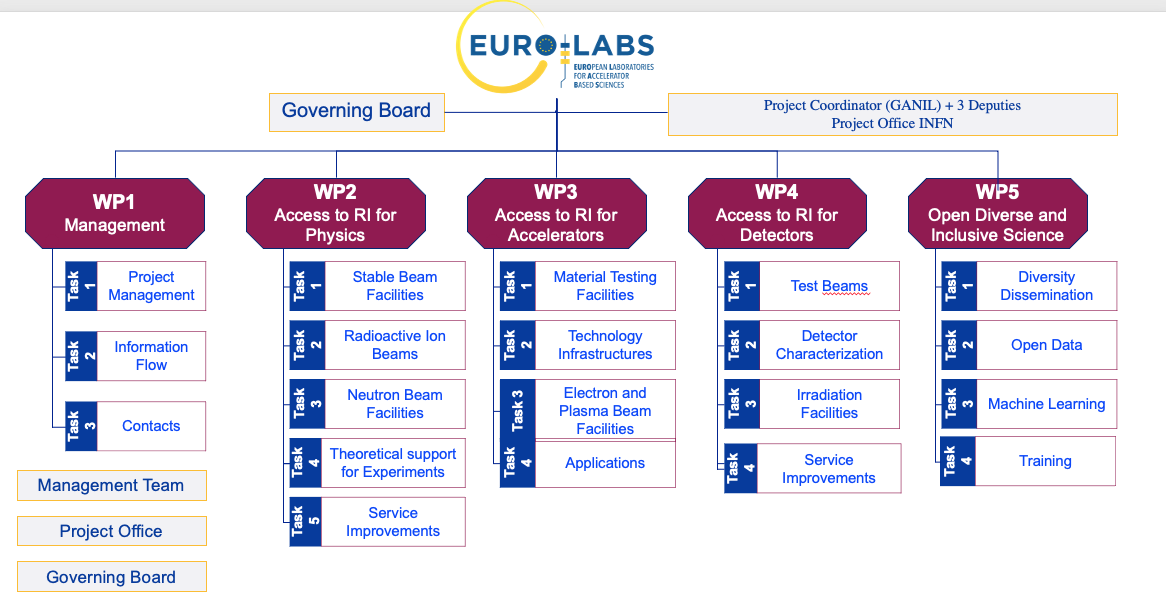 Transverse task
2
Task 4.4: Service Improvements
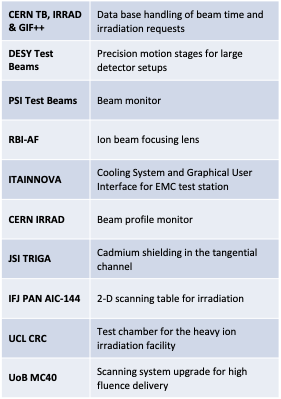 Aimed at improving access to WP4 RIs for EURO-LABS
Each RI proposed improvements with maximum impact on user access
Improvements have to be ready in Y2 of the project
EC contributions are matched by RI’s own funding, typically exceeding EC
Supplemented by WP4 (!) of AIDAinnova
3
4.4.1 Development Of A User Schedule Management Tool
CERN: PS&SPS, IRRAD and GIF++ (WP4.1.1, 4.3.1 & 4.3.2)
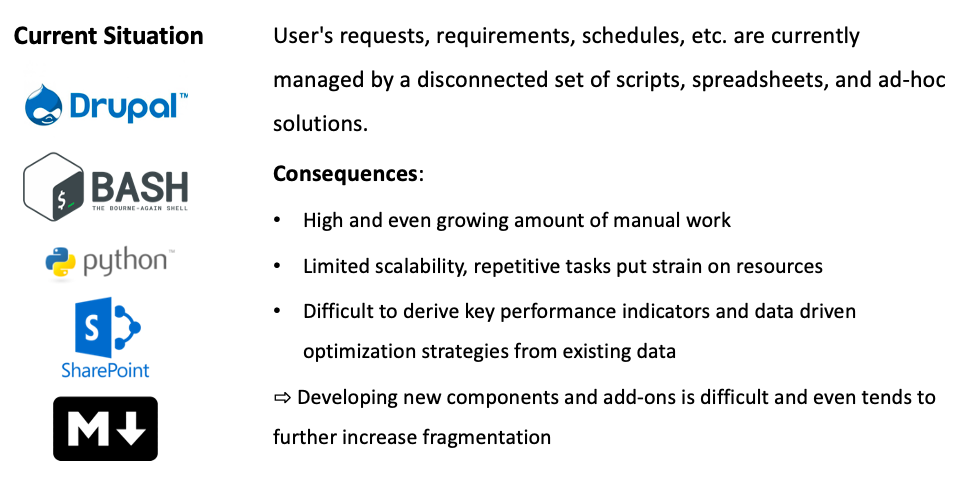 4
4.4.1 Development Of A User Schedule Management Tool (2)
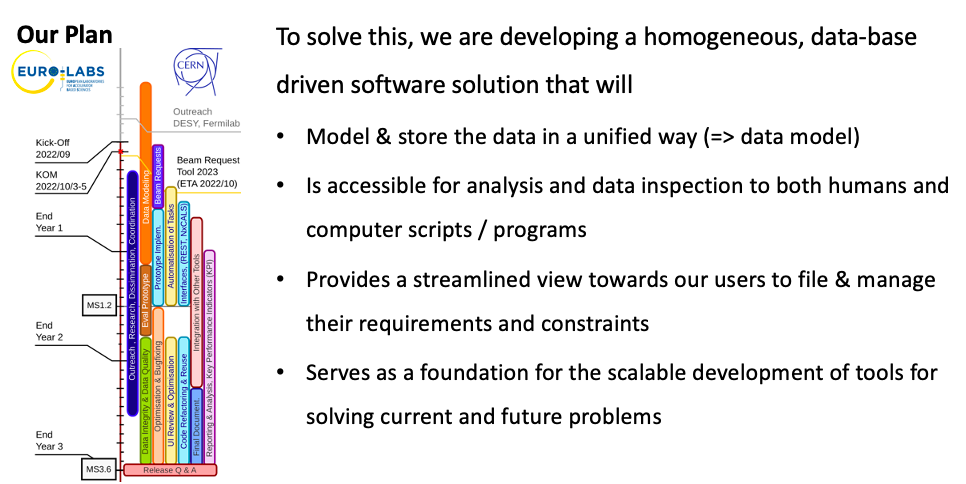 5
4.4.1 Development Of A User Schedule Management Tool (3)
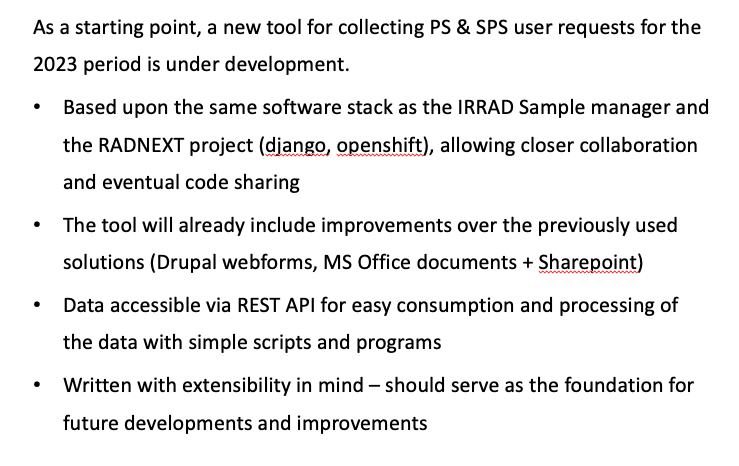 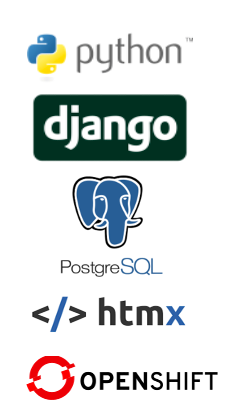 6
4.4.2 Longer-range motion stages
Used for mounting DUTs in beam telescope setup  
DESY: WP4.1.2
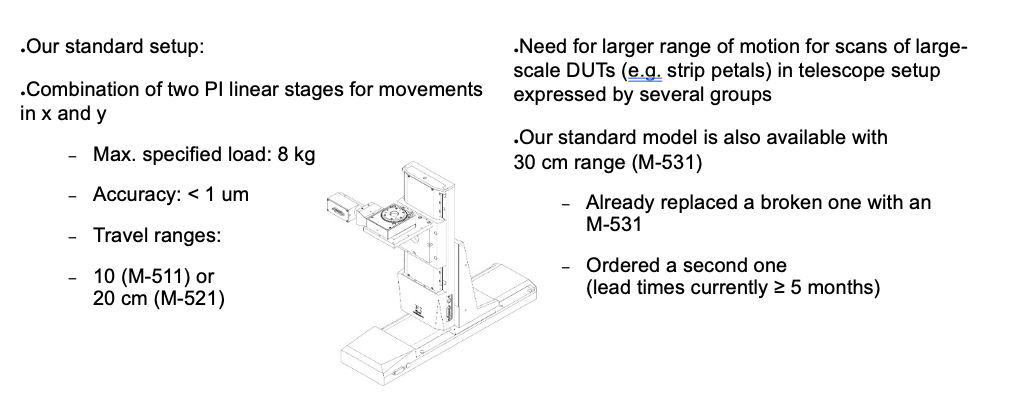 7
4.4.3 Scintillating Fiber Beam Profile Monitor
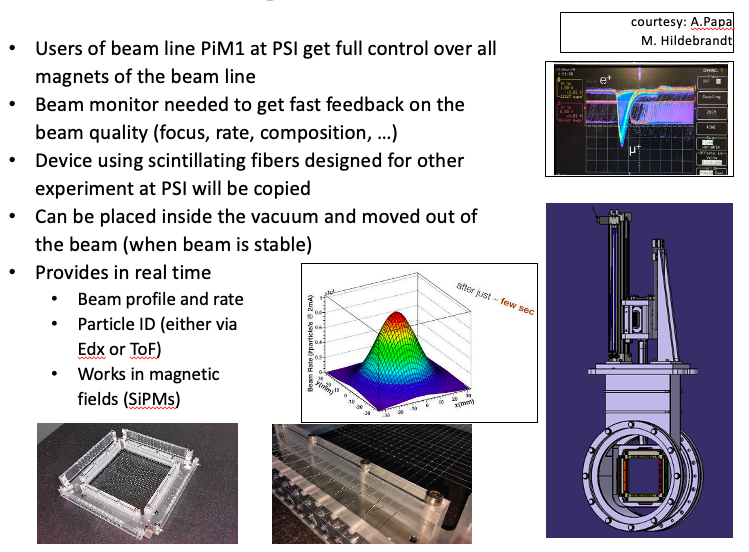 PSI: WP4.1.3
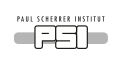 8
4.4.4: Improvements of the dual microbeam (DuMi)
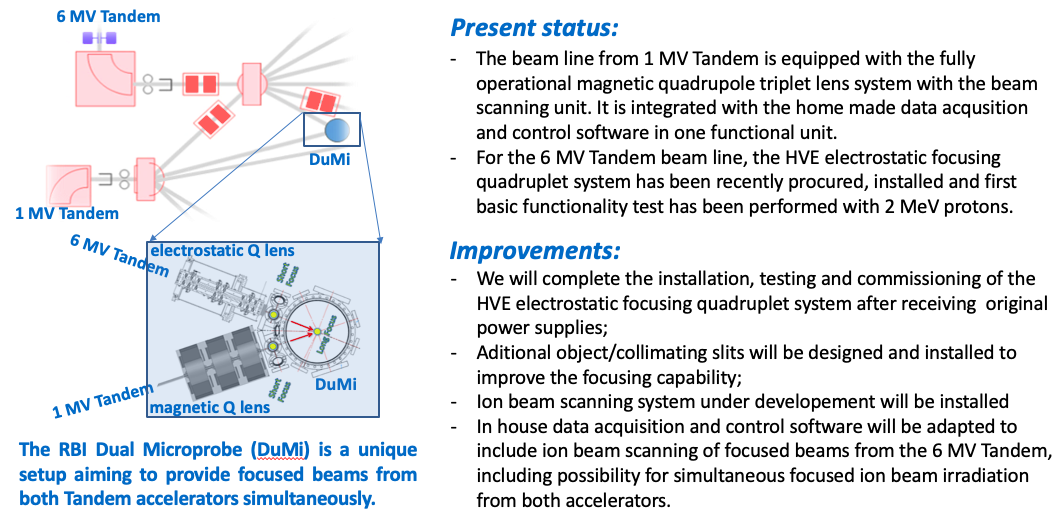 Detector testing at RBI: WP4.2.2
9
4.4.5: Cooling System and GUI for EMC test station
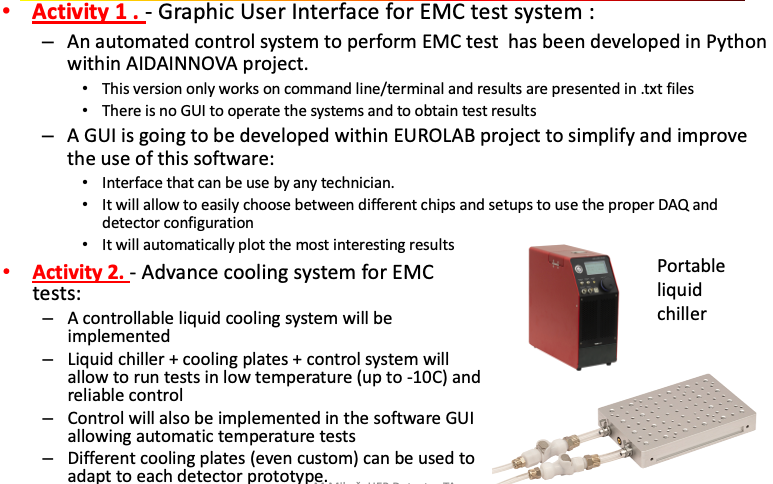 ITTAINNOVa: WP4.2.1
10
WP4.4.6: IRRAD Beam Profile Monitor Improvement
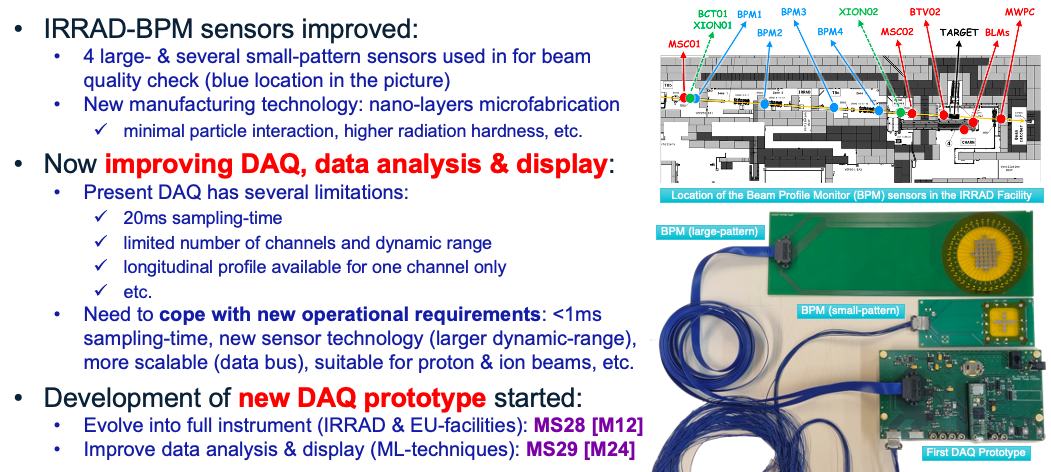 CERN IRRAD: WP4.3.1
11
4.4.7:  Cd Sielding in the Tangentiial Channel
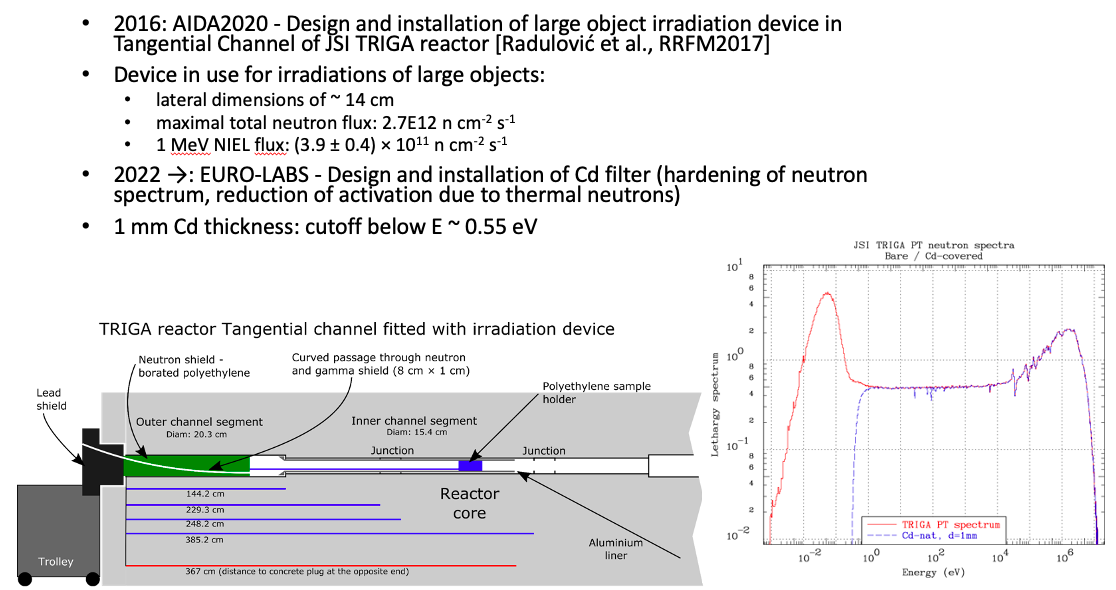 JSI: WP4.3.3
12
4.4.8: Improvements of the irradiation line at AIC-144
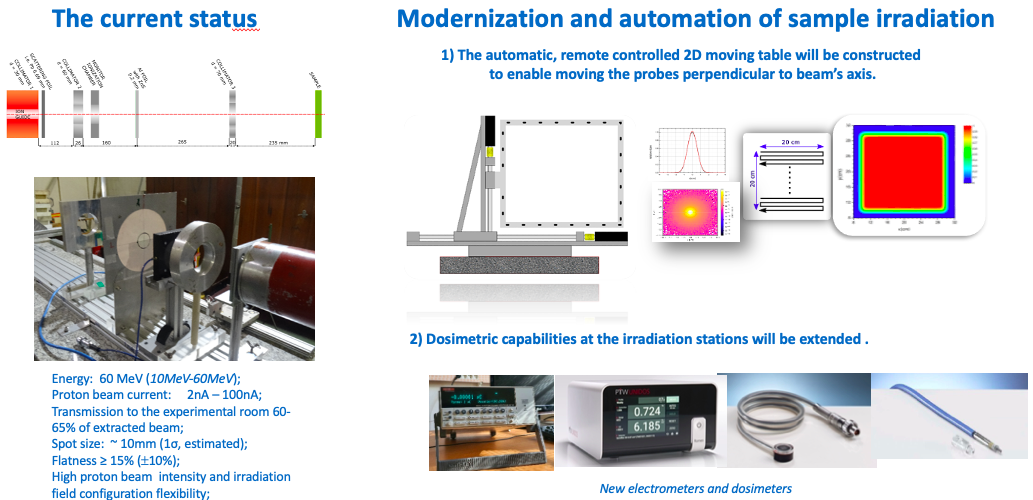 IFJ-PAN: WP4.3.4
13
4.4.9: New test chamber for CRC-HIF
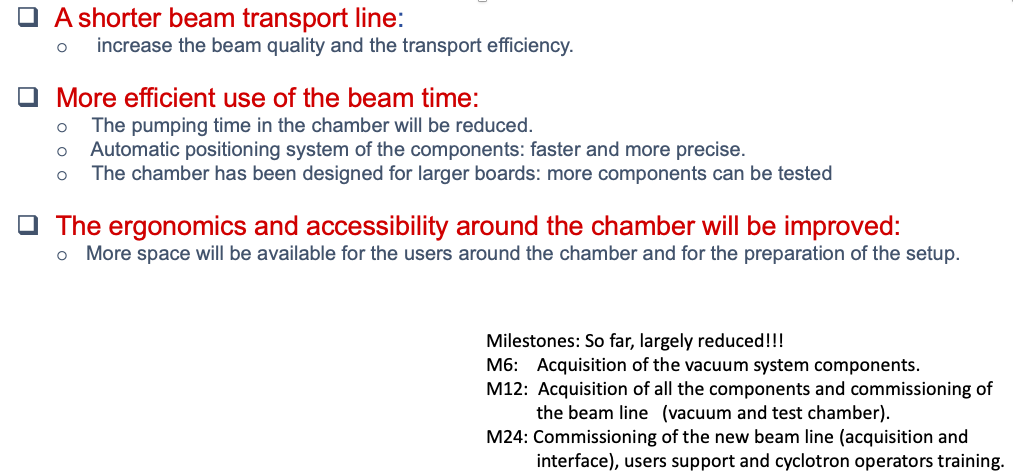 CRC - Louvain-la-Neuve: WP4.3.5
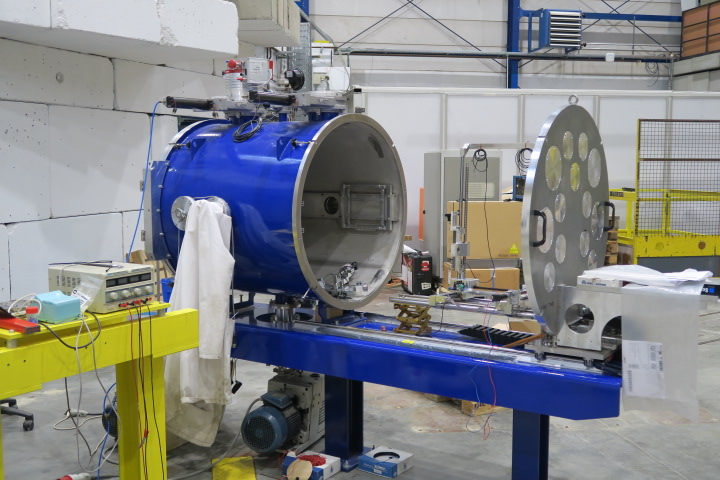 14
4.4.10: Scanning system upgrade for high fluence delivery
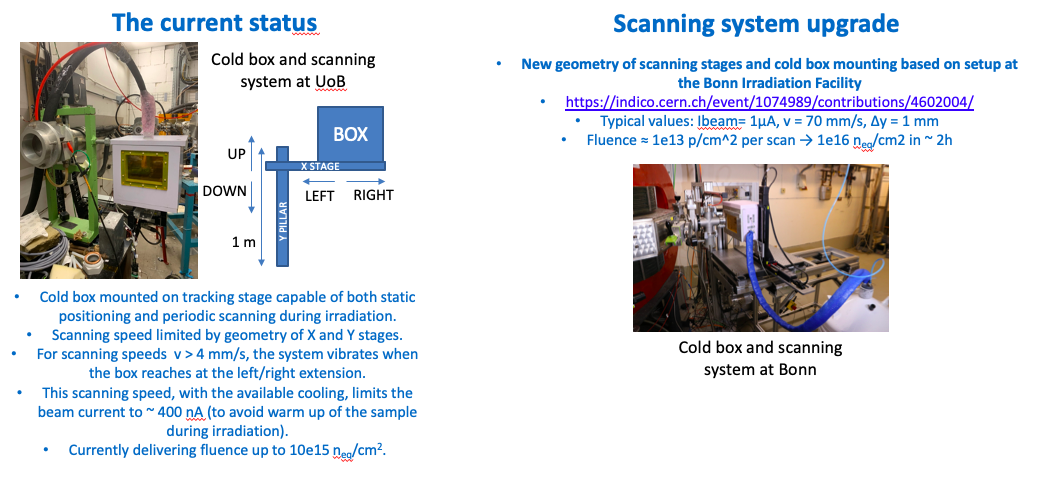 UoB MC40: WP4.3.4
15
Task 4.4 Summary
Service improvements targeted at improved performance of RIs for EURO-LABS users and beyond
 All RI’s of WP4 except GIF++ (still benefits from improved CERN database)
Many of the improvements planned before, but EURO-LABS funds enabled kick-starting the projects
Remember: RI contribution ≥ EURO-LABS contribution
Task follow-up: ~1 Milestone per SI, common report as Deliverable
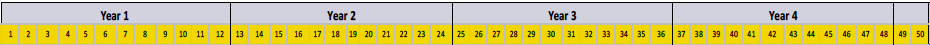 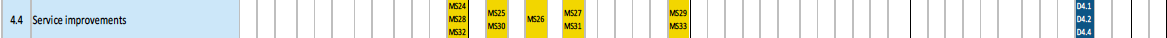 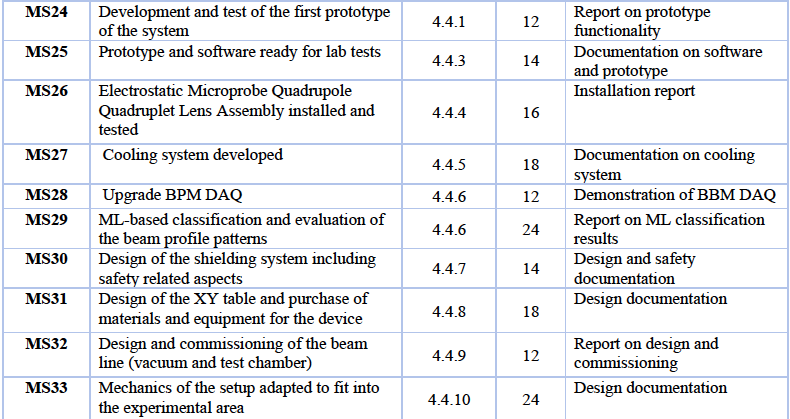 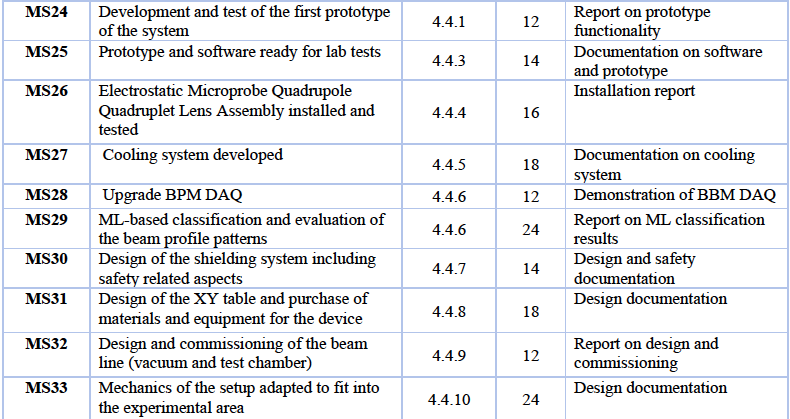 16